ACCIONES REALIZADASCOEN-MINDEF
PRODUCTOS
ELABORACIÓN DE ESCENARIOS DE RIESGO, EN BASE AL PRONÓSTICO DEL AVISO METEOROLÓGICO

ELABORACIÓN DE ESCENARIOS DE RIESGO, EN BASE AL PRONÓSTICO DIARIO, PRIMER REPORTE 09:00

IDENTIFICACIÓN DE ÁREAS PROBABLES A SER AFECTADAS EN BASE AL ESCENARIO POR PRONOSTICO DIARIO, PRIMER REPORTE 09:00
ACCIONES EFECTUADAS
FEBRERO(S4): MEJORAMOS EL PROCESOS PARA LA ELABORACION DE ESCENARIOS  DIARIOS, OPTIMIZANDO LOS TIEMPOS PARA EL 1° Y 2° REPORTE
FEBRERO(S2): INICIO COEN, PARTICIPACION DIARIA (24 HORAS)  ESPECIALISTAS EN GENERACION Y  MANEJO DE INFORMACION ESCENARIOS  (24x7) PARA EL SOPORTE Y APOYO AL COEN
DICIEMBRE: ELABORACIÓN  Y DIFUSIÓN DE ESCENARIOS DE RIESGO ANTE LA OCURRENCIA DE LLUVIAS, A NIVEL NACIONAL , EN BASE AL PRONÓSTICO TRIM. DIC.2016-FEB.2017
2017
2016
ENERO: ELABORACIÓN  Y DIFUSIÓN DE ESCENARIOS DE RIESGO ANTE LA TEMPORADA DE LLUVIAS 2016-2017, BASADOS EN PRONOSTICOS PERIODOS CADA 4 DIAS.
FEBRERO(S3):  SE ELABORA Y DIFUNDE 3 PRODUCTOS DIARIAMENTE:
(1) ESCENARIOS DE RIESGO, BASADOS EN EL AVISO METEOROLOGICO (PROM. 4 DIAS)
(2) ESCENARIOS DE RIESGO BASADO EN EL PRONOSTICO DIARIO, 1° REPORTE
(3) AMBITOS FOCALIZADOS
ARTICULACION CON LAS FUENTES DE INFORMACION
ENTIDAD
INFORMACION
P R O D U  C T O S
ESCENARIO DE RIESGO, EN BASE AL AVISO METEOROLOGICO (21 AL 27 FEBRERO)
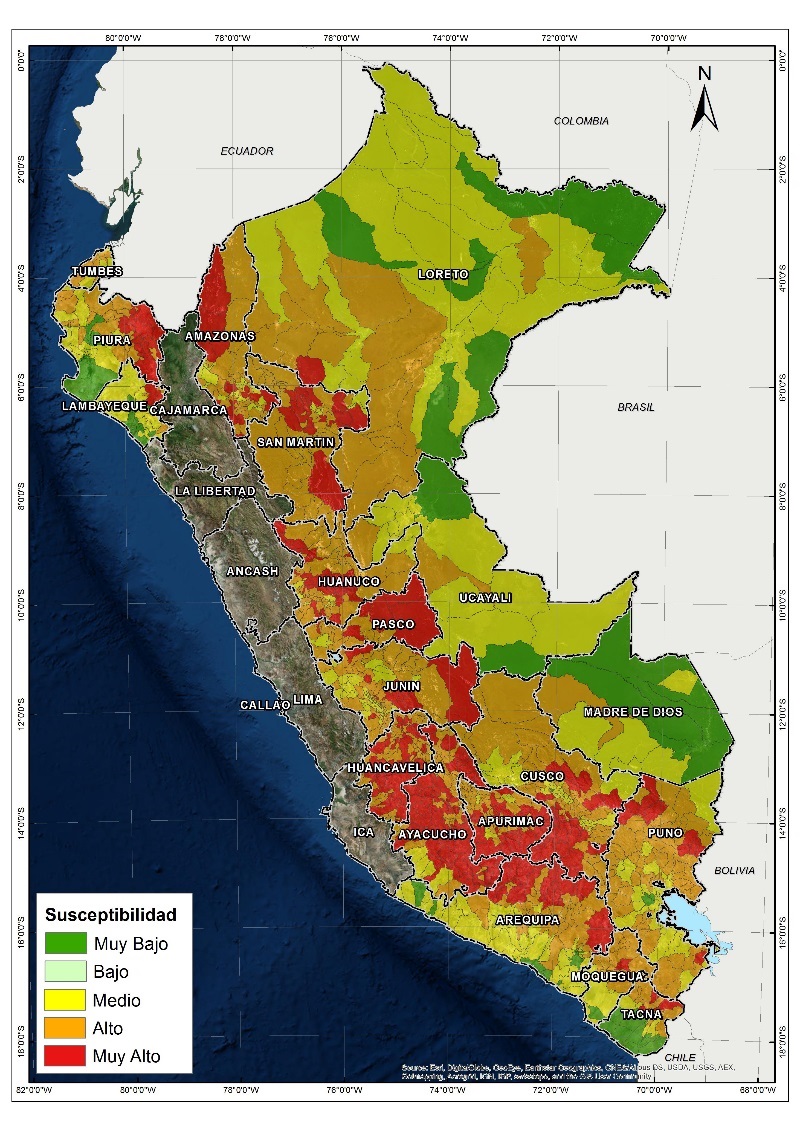 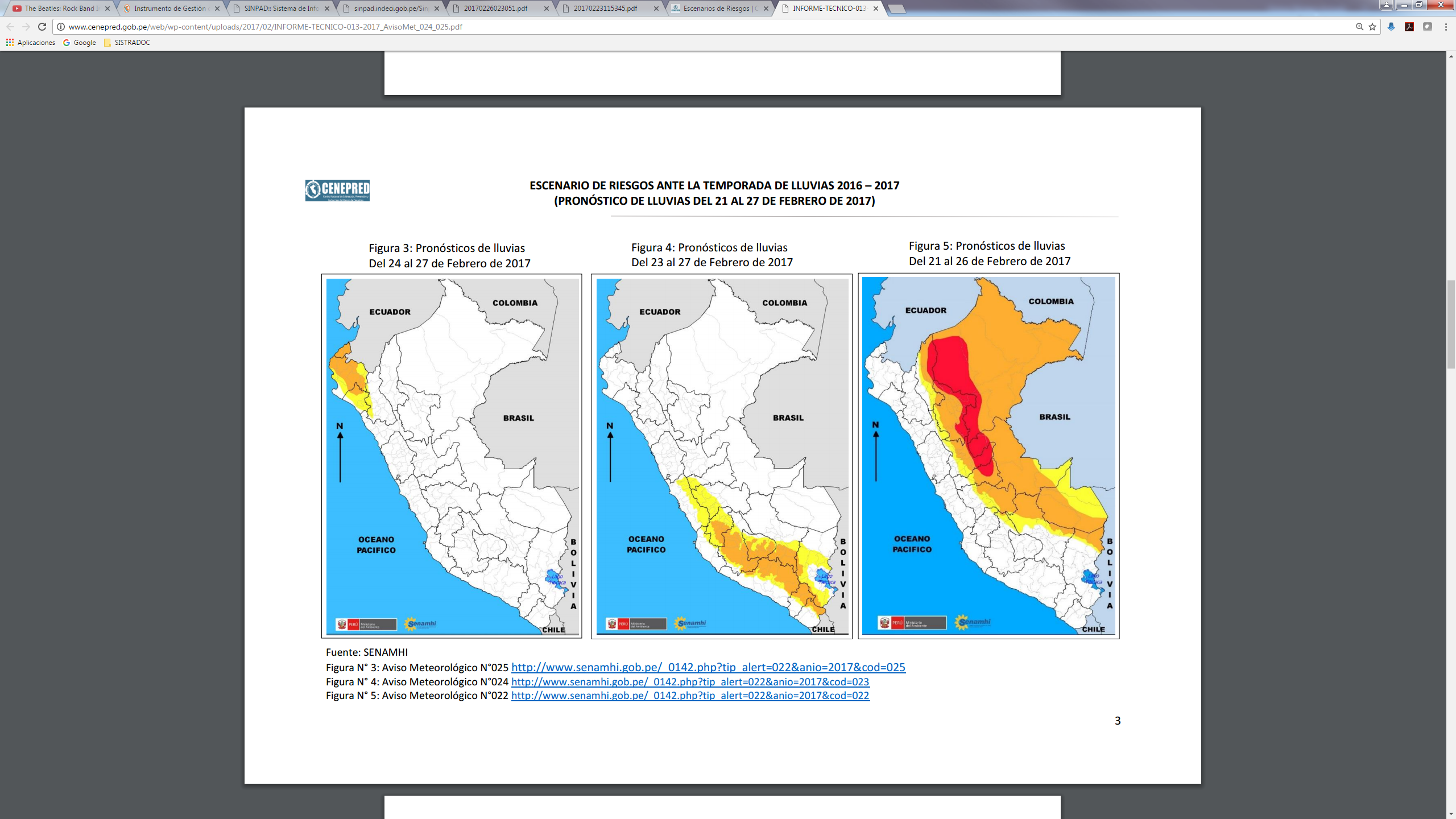 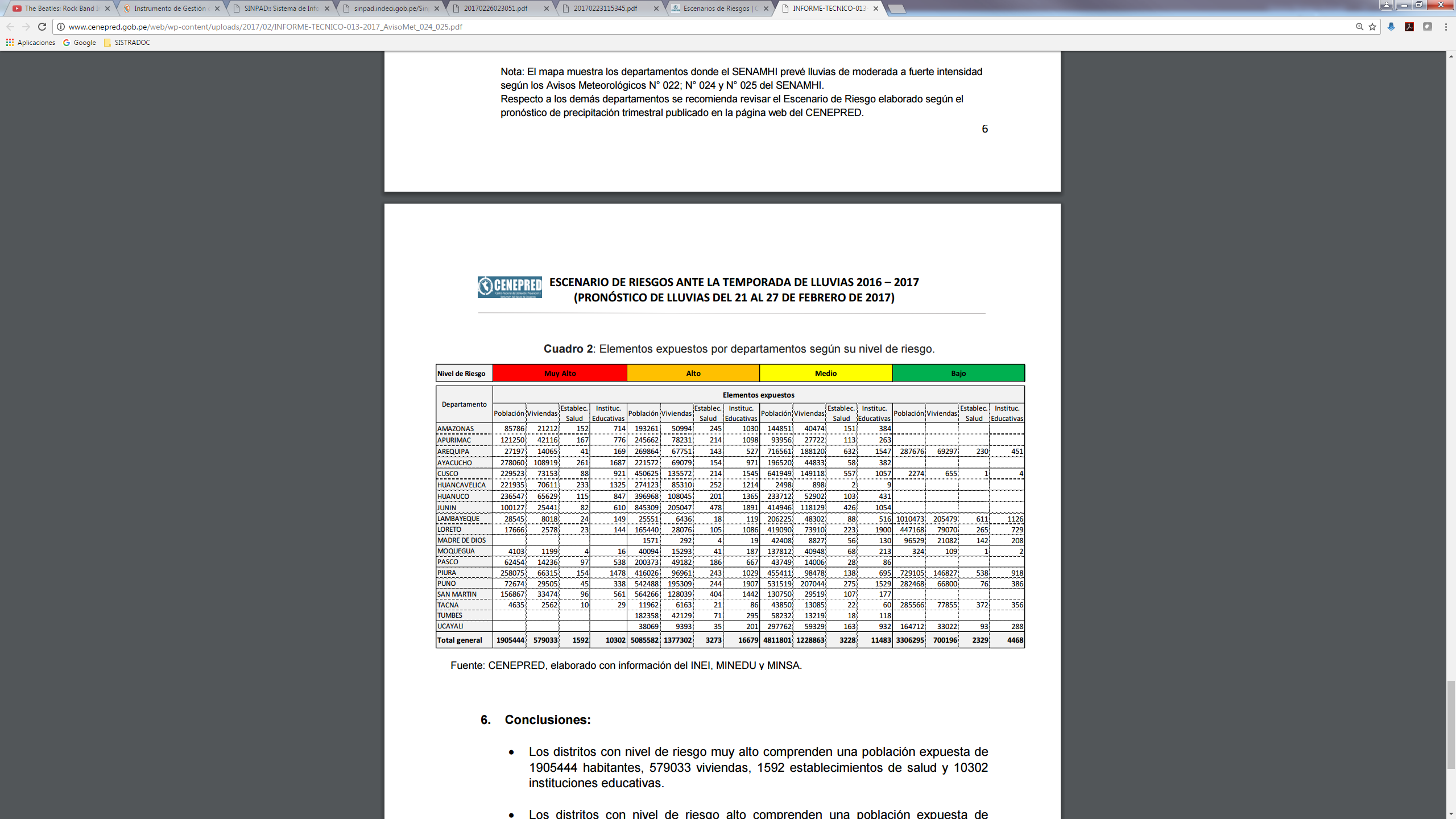 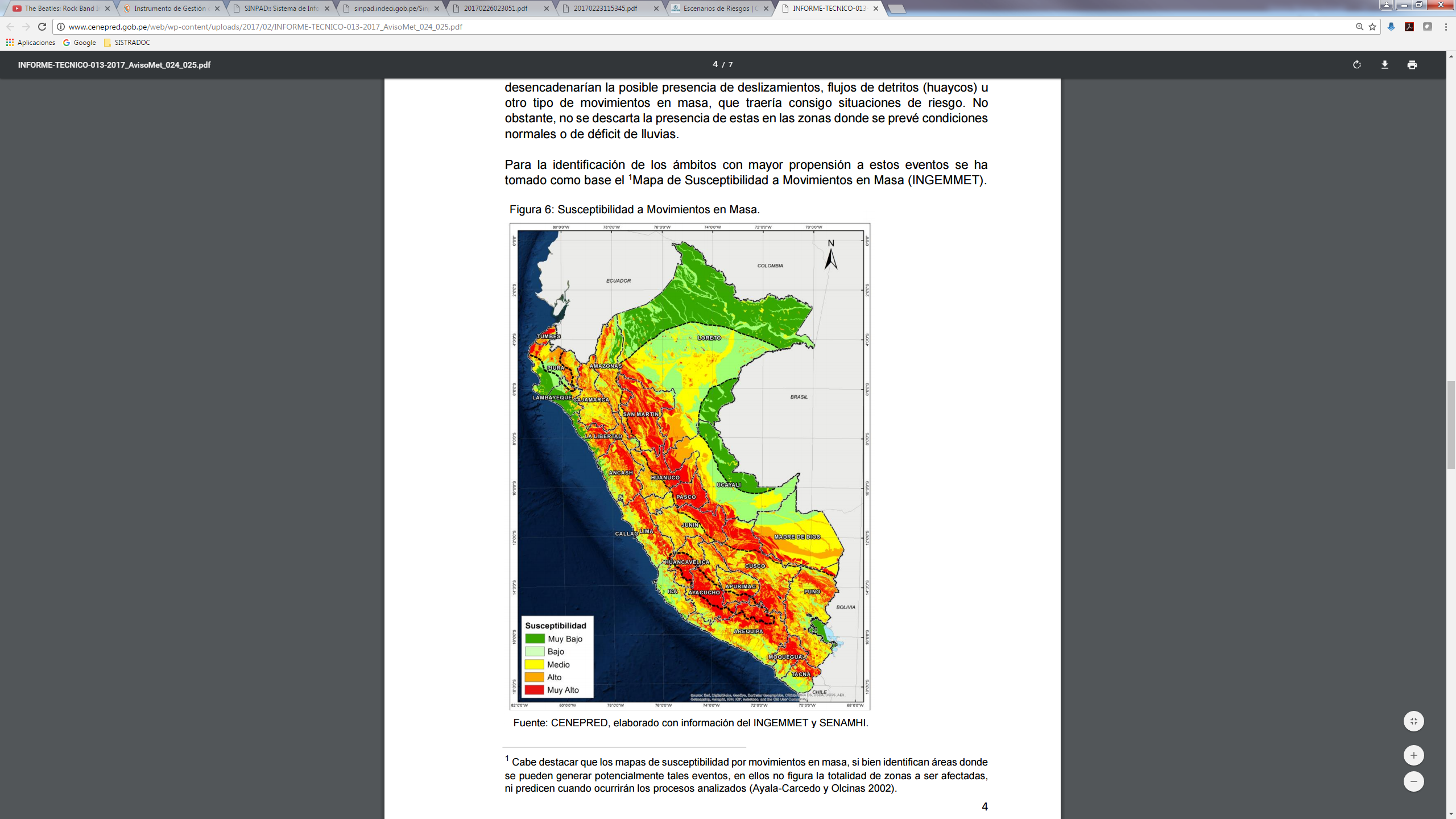 ESCENARIO DE RIESGO DIARIO (22.02.17)
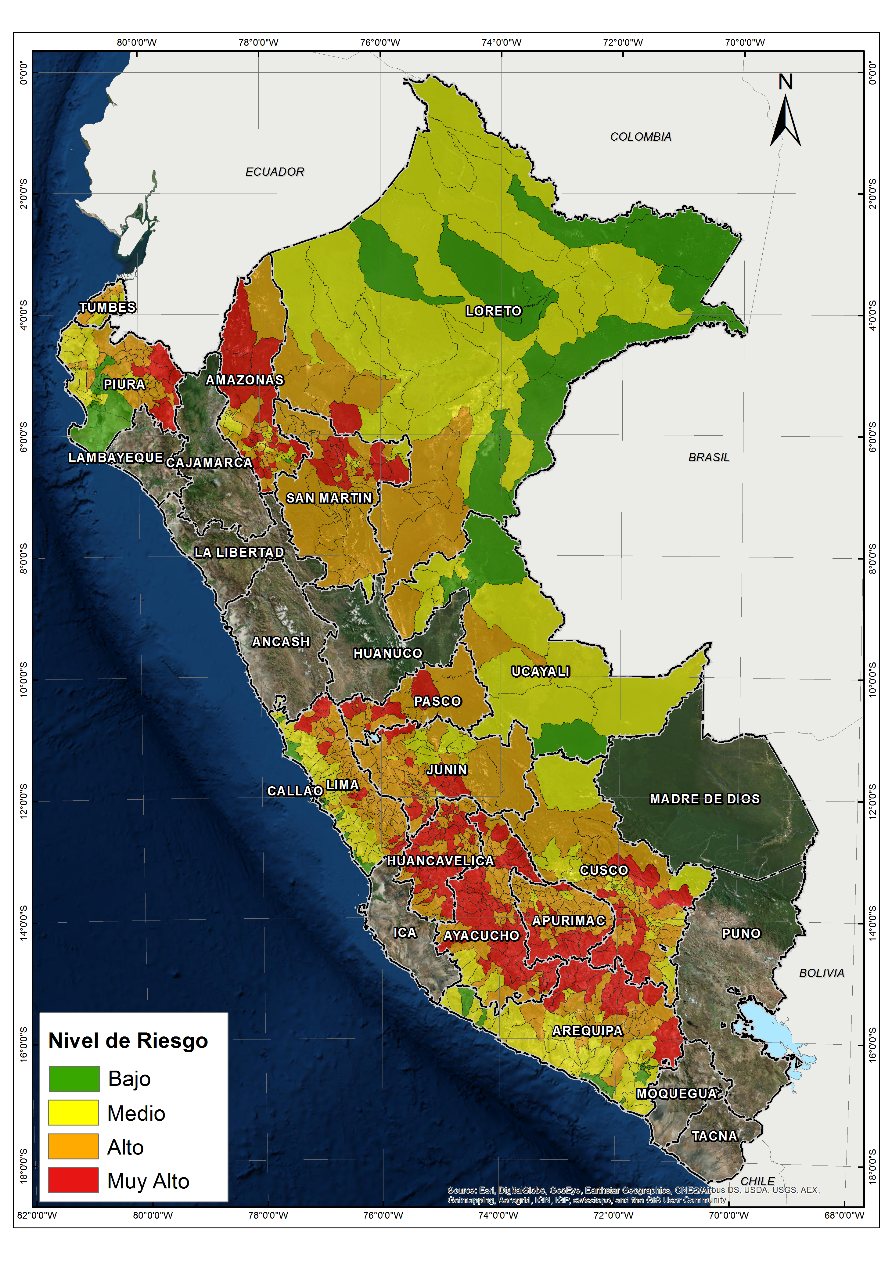 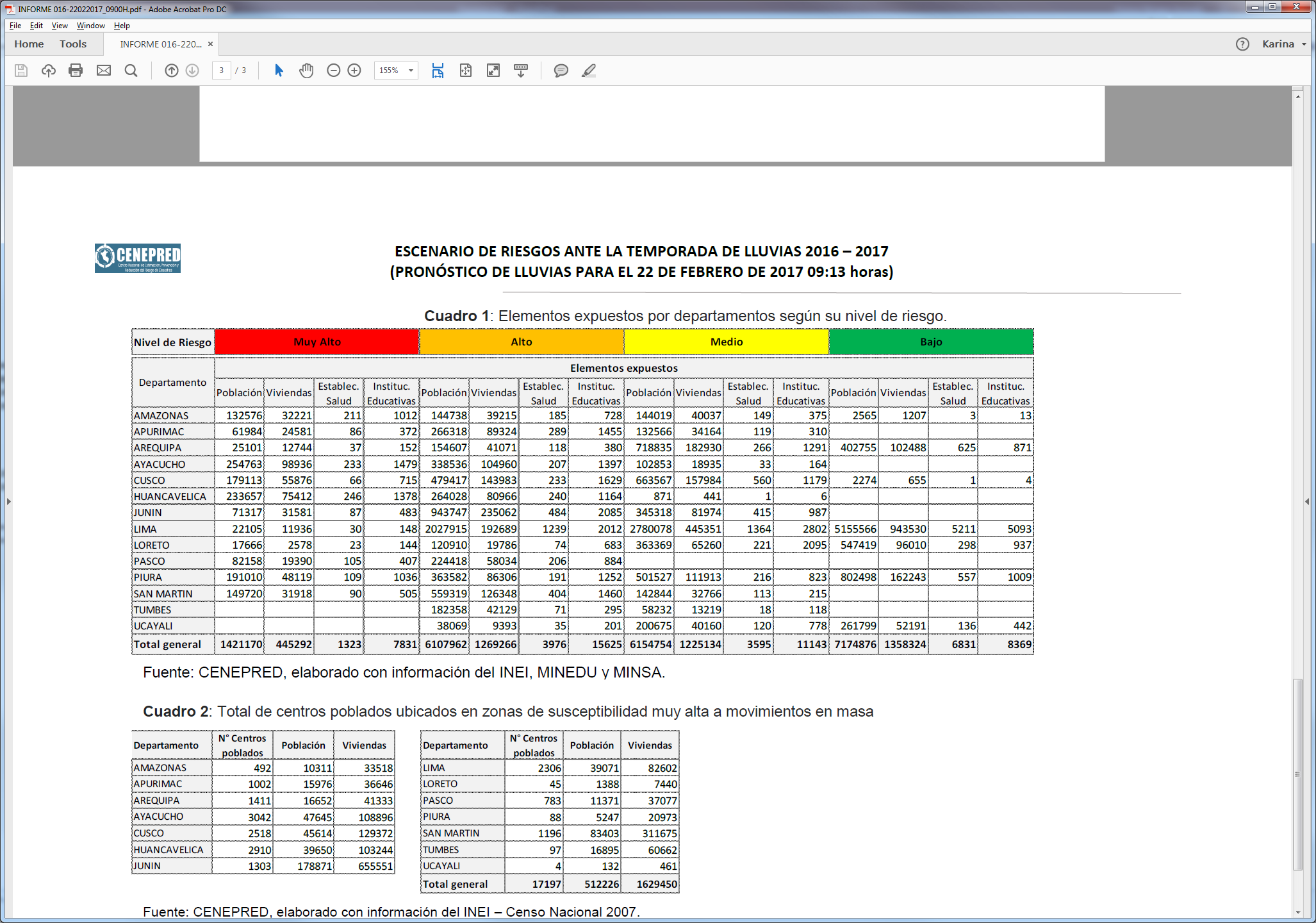 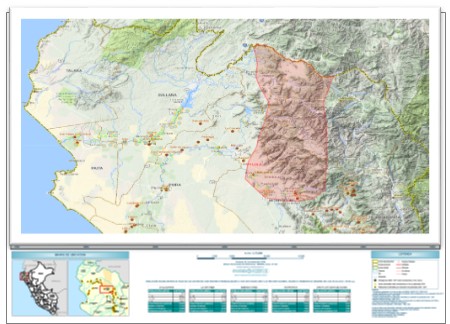 REGION PIURA
DISTRITOS PROBABLES
DE AFECTACION:

CHULUCANAS
LA MATANZA
EL ALGARROBAL
MAPA DE AMBITOS FOCALIZADOS
COMPROBACION DE LOS ESCENARIOS DE RIESGO
(DIAS ANALIZADOS: 12,13,15,19,21,23 y 24 de febrero)
SE ANALIZARON LOS ESCENARIOS DE RIESGOS DIARIOS DE 7 DIAS (25% DIAS)

TODAS LAS EMERGENCIAS SE ENCUENTRAN DENTRO DEL AMBITO DE LOS ESCENARIOS

EL 85% DE LAS EMERGENCIAS SE ENCUENTRAN EN DISTRITOS CON NIVELES DE RIESGO ALTO Y MUY ALTO
EJEMPLO
ESCENARIO DE RIESGO EN BASE AL PRONOSTICO DIARIO (19.02.17, 1°REPORTE 09:00)
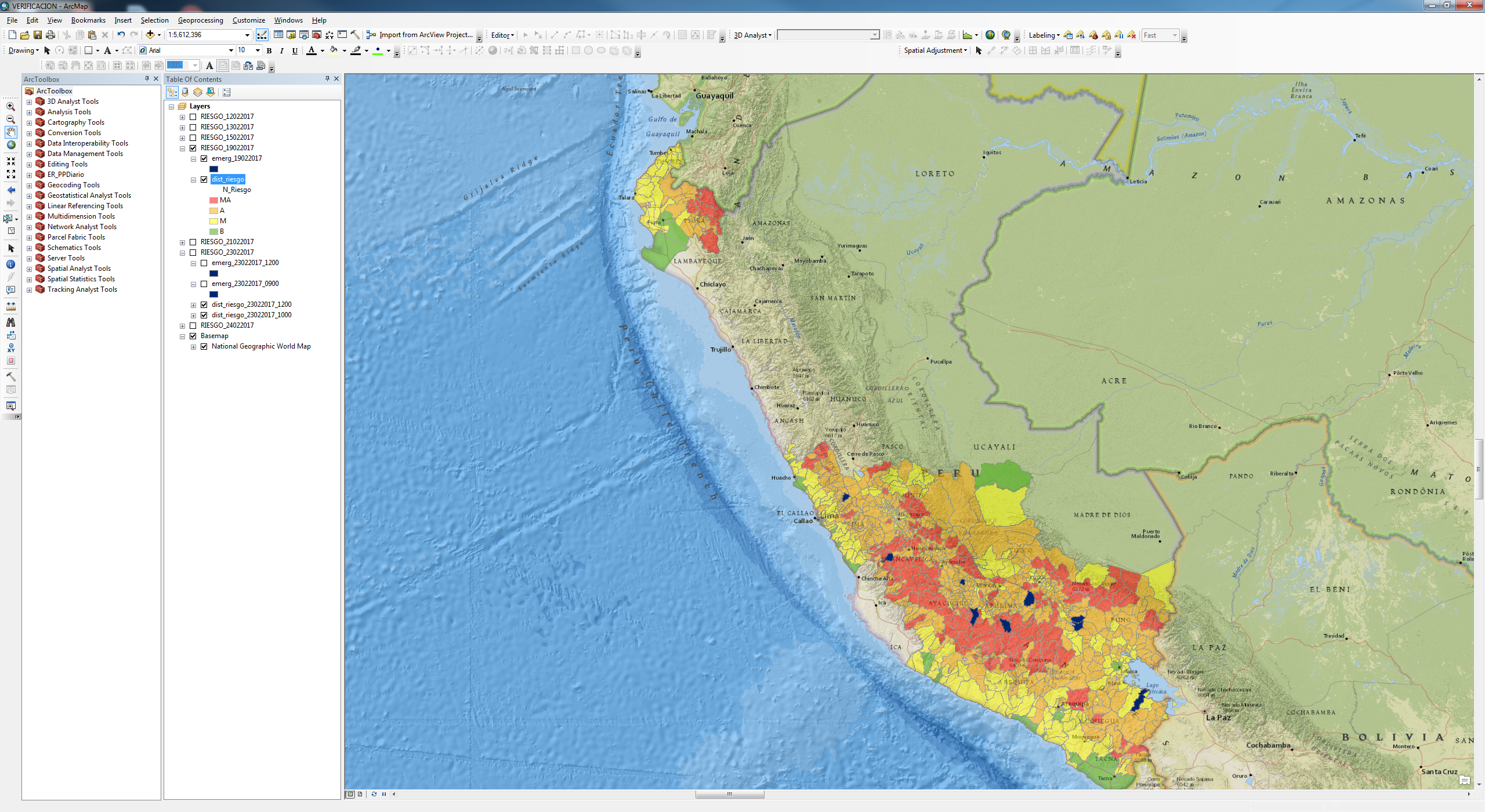 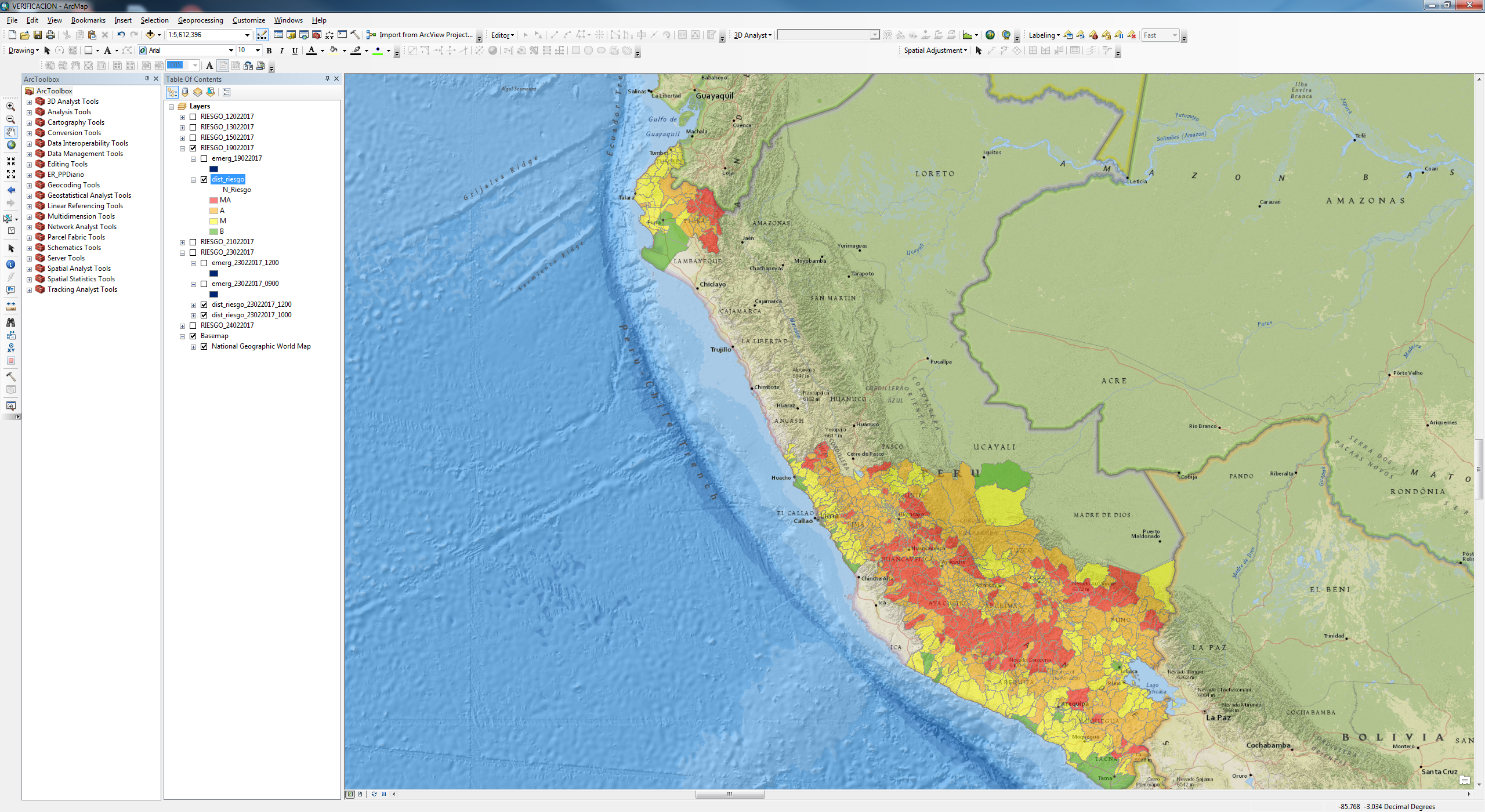 EMERGENCIAS REGISTRADAS (19.02.17)
FUENTE: SINPAD, EMERGENCIAS POR FENOMENOS METEOROLOGICOS (http://sinpad.indeci.gob.pe/sinpadweb/)
FUENTE: CENEPRED
OBSERVACIONES Y RECOMENDACIONES
OBSERVACIONES:
LA INFORMACION DE ESCENARIOS DE RIESGO SE BASA EN PRONOSTICOS PROBABILISTICOS Y DEPENDERA DE LA EXACTITUD DE ESTOS PARA LA MATERIALIZACION DEL ESCENARIO.  
LOS PRONOSTICOS DIARIOS Y EL NOWCASTING CADA DOS HORAS EMITIDOS POR EL SENAMHI HAN DEMOSTRADO SER BASTANTE UTILES Y ES CONVENIENTE QUE ANTE DIVERSOS TIPOS DE FENOMENOS NATURALES QUE DETERMINEN UNA EMERGENCIA (FRIAJES, HELADAS, VIENTOS FUERTES, ETC.), SE ELABORE  ESTE TIPO DE INFORMACIÓN.
PESE A SU CARÁCTER PROBABILISTICO, LOS ESCENARIOS DE RIESGO DIARIOS Y AJUSTADOS PUEDEN SER UTILIZADOS PARA FUNCIONES DE ALERTA FOCALIZADA Y PREPARACION DE ACCIONES, EN BASE A INFORMACION SOBRE POSICIONAMIENTO DE ELEMENTOS DIVERSOS PARA LA  RESPUESTA (MAQUINARIA DE DIVERSOS SECTORES, PERSONAL, ETC).
ANTE EMERGENCIAS ORIGINADAS POR DIVERSOS TIPOS DE FENOMENOS NATURALES O ANTROPICOS ES CONVENIENTE CONTAR CON PROTOCOLOS DE ACTIVACION DEL COEN, LOS MISMOS QUE DEBEN SER DIFUNDIDOS A LOS QUE COMPONEN EL COEN.
EXISTEN DIVERSAS FORMAS DE PRESENTACION DE LA INFORMACION ENTRE LOS SECTORES, QUE LIMITAN SU USO, DEBIENDO ESTABLECERSE UN TIPO DE FORMATO PARA EL INTERCAMBIO DE INFORMACION (SHAPE).
LA GEOREFERENCIACION EN LA INFORMACION SOBRE UBICACIÓN DE DIVERSOS COMPONENTES MOVILES (MAQUINARIA,HOSPITALES DE CAMPAÑA, ETC) CONSTITUYE UNA GRAN AYUDA PARA EFECTOS DE PLANEAMIENTO Y DISPOSICIÓN DE ACCIONES SOBRE LAS MISMAS.  

RECOMENDACIONES:
EN BASE A PROTOCOLOS ELABORADOS, EFECTUAR SIMULACROS DE ACTIVACION DEL COEN PARA DIVERSOS TIPOS DE EMERGENCIA (FRIAJE Y HELADAS, TERREMOTOS, TSUNAMI, LLUVIAS INTENSAS, ETC.), SIENDO CONVENIENTE  EVITAR MUCHOS CAMBIOS EN EL PERSONAL QUE DOTA EL COEN, PUES LA EXPERIENCIA ES NECESARIA.
TODOS LOS SECTORES Y ORGANISMOS DEBEN TENER GEOREFERENCIADOS LOS ELEMENTOS MOVILES QUE PARTICIPAN O PUEDEN PARTICIPAR  EN ACCIONES DE RESPUESTA O CON FINES DE PLANEAMIENTO.
Consultas:
soporte-sigrid@cenepred.gob.pe